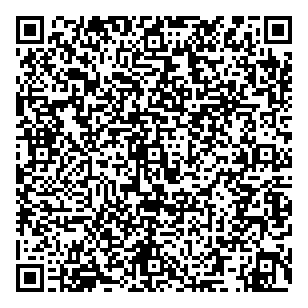 Государственная поддержка бизнеса
Минэкономразвития РА
[Speaker Notes: Чтобы изменить изображение на этом слайде, выберите рисунок и удалите его. Затем нажмите значок «Рисунки» в заполнителе, чтобы вставить изображение.]
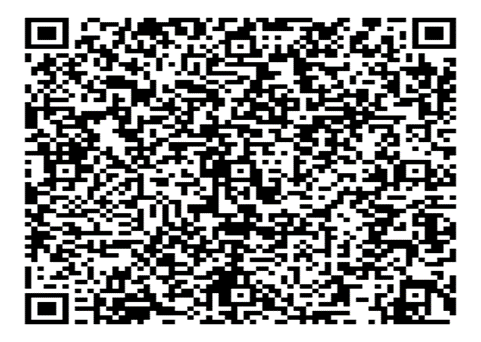 ВОЗМЕЩЕНИЕ ЧАСТИ ЗАТРАТ ПРИ ПРИОБРЕТЕНИИОБОРУДОВАНИЯ ПО ДОГОВОРАМ ЛИЗИНГА
Получатели:
субъекты МСП;
физические лица, применяющие специальный налоговый режим «Налог на профессиональный доход».
Договор лизинга оборудования должен быть заключен  не ранее     1 января 2019 года.
Оборудование не может быть физически изношенное или морально устаревшее.
Основные понятия:
оборудование - устройства, механизмы, транспортные средства, станки, приборы, аппараты, агрегаты, установки, машины, за исключением ведения оптовой и розничной торговой деятельности;

модульные объекты - быстровозводимые здания, строения, сооружения, собранные из отдельных модулей, с готовой внутренней и внешней отделкой.
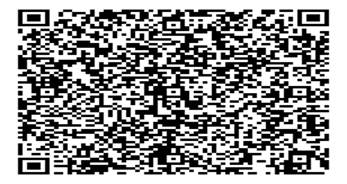 ТРЕБОВАНИЯ К УЧАСТНИКАМ ОТБОРА
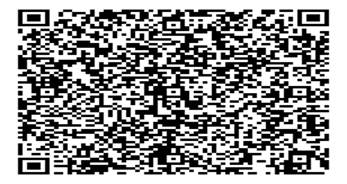 ПЕРЕЧЕНЬ ДОКУМЕНТОВ
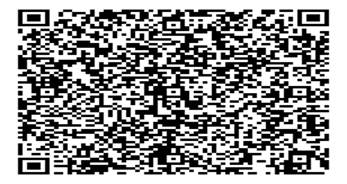 Конкурсная процедура
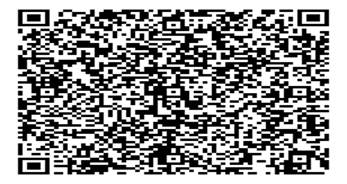 Субсидия предоставляется получателю на возмещение части понесенных затрат,  связанных с уплатой:
а) первого взноса (аванса), включая затраты на монтаж оборудования, в размере: 
не более 90 процентов от произведенных затрат, но не более 2,0 млн рублей, резидентам промышленного (индустриального) парка, агропромышленного парка, технопарка, промышленного технопарка, промышленной площадки;
не более 70 процентов от произведенных затрат, но не более 2,0 млн рублей, хозяйствующим субъектам и физическим лицам, применяющим специальный налоговый режим, осуществляющим деятельность на территории, непосредственно примыкающей к пунктам пропуска через государственную границу Российской Федерации, 
не более 50 процентов от произведенных затрат для остальных получателей, но не более 2,0 млн рублей, 
б) лизинговых платежей по договорам лизинга, включая затраты на монтаж оборудования, но не более 50 процентов размера лизингового платежа по одному лизинговому платежу и не более 1,0 млн рублей.
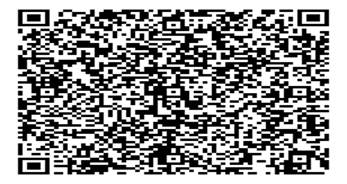 Получатель субсидии обязан обеспечить результативность показателей:
сохранение среднесписочной численности работников (без внешних совместителей) в течение 12 месяцев с момента получения субсидии на уровне не ниже достигнутого на момент подачи заявки при размере полученной субсидии ниже 750 тысяч рублей.
создание новых рабочих мест в ГОД получения субсидии и сохранение вновь созданных рабочих мест в течение ДВУХ лет с момента получения субсидии из расчета - 1 рабочее место на каждые 750 тысяч рублей полученной субсидии;
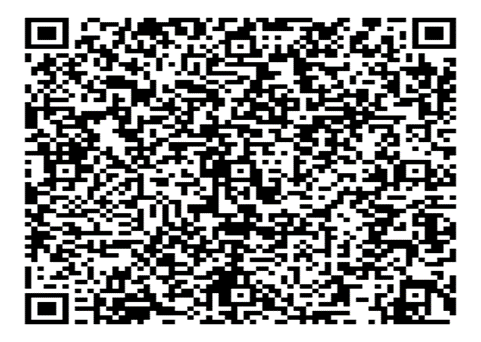 ВОЗМЕЩЕНИЕ ЧАСТИ ЗАТРАТ СВЯЗАННЫХ С РЕАЛИЗАЦИЕЙ МЕРОПРИЯТИЙ ПО ЭНЕРГОСБЕРЕЖЕНИЮ
Получатели:
субъекты малого и среднего предпринимательства - юридические лица и индивидуальные предприниматели, отнесенные в соответствии с условиями, установленными Федеральным законом от 24 июля 2007 года N 209-ФЗ "О развитии малого и среднего предпринимательства в Российской Федерации" 

физические лица, применяющие специальный налоговый режим - физические лица, не являющиеся индивидуальными предпринимателями и применяющие специальный налоговый режим "Налог на профессиональный доход", в соответствии с условиями, установленными Федеральным законом N 209-ФЗ
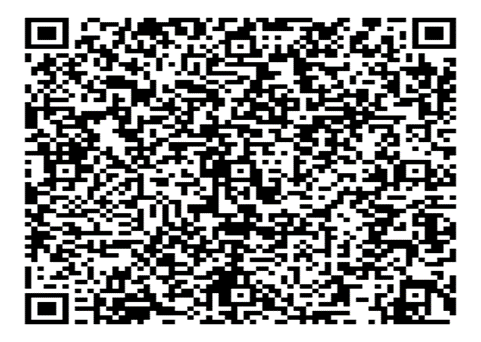 ВОЗМЕЩЕНИЕ ЧАСТИ ЗАТРАТ СВЯЗАННЫХ С РЕАЛИЗАЦИЕЙ МЕРОПРИЯТИЙ ПО ЭНЕРГОСБЕРЕЖЕНИЮ
Основные понятия:
энергосбережение - реализация организационных, правовых, технических, технологических, экономических и иных мер, направленных на уменьшение объема используемых энергетических ресурсов при сохранении соответствующего полезного эффекта от их использования (в том числе объема произведенной продукции, выполненных работ, оказанных услуг); 
технологии энергосбережения - новый или усовершенствованный технологический процесс, характеризующийся более высоким коэффициентом полезного использования энергетического ресурса; 
энергетическое обследование - сбор и обработка информации об использовании энергетических ресурсов в целях получения достоверной информации об объеме используемых энергетических ресурсов, о показателях энергетической эффективности, выявления возможностей энергосбережения и повышения энергетической эффективности с отражением полученных результатов в энергетическом паспорте; 
энергоэффективные технологии, оборудование и материалы - технологии, оборудование и материалы для производства электрической энергии, тепловой энергии и обеспечения горячего водоснабжения посредством использования возобновляемых источников энергии, а также способствующие внедрению автоматических систем регулирования электроэнергии; 
возобновляемые источники энергии - энергия солнечного света, энергия ветра и гидроэнергия.
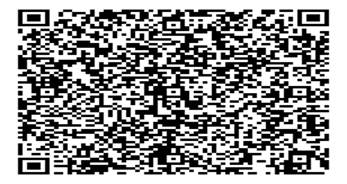 ПЕРЕЧЕНЬ ДОКУМЕНТОВ
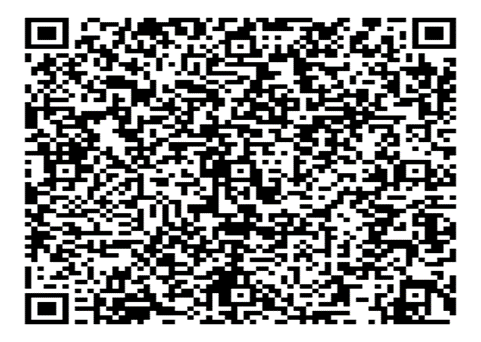 ВОЗМЕЩЕНИЕ ЧАСТИ ЗАТРАТ СВЯЗАННЫХ С РЕАЛИЗАЦИЕЙ МЕРОПРИЯТИЙ ПО ЭНЕРГОСБЕРЕЖЕНИЮ
Требования к участникам, конкурсная процедура, обязательства получателя субсидии аналогичные, что и для получателей субсидии по договорам «лизинга оборудования»
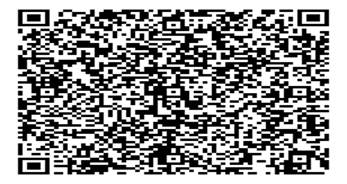 ВОЗМЕЩЕНИЕ ЧАСТИ ЗАТРАТ, СВЯЗАННЫХС ПРИОБРЕТЕНИЕМ ОБОРУДОВАНИЯ В ЦЕЛЯХ МОДЕРНИЗАЦИИПРОИЗВОДСТВА ТОВАРОВ (РАБОТ, УСЛУГ)
Получатели:
 субъекты МСП; 
физические лица, применяющие специальный налоговый режим «Налог на профессиональный доход».
 коды ОКВЭД  7 видов
45.2 Техническое обслуживание и ремонт автотранспортных средств; 
55.10 Деятельность гостиниц и прочих мест для временного проживания; 
 56 Деятельность по предоставлению продуктов питания и напитков 
71 Деятельность в области архитектуры и инженерно-технического проектирования; 
75, Деятельность ветеринарная 
95 Ремонт компьютеров, предметов личного потребления и хозяйственно-бытового назначения 
96. Деятельность по предоставлению прочих персональных услуг
Основные понятия:
модернизация производства товаров (работ, услуг) - комплексное (замена устаревших агрегатов), частичное (замена сектора) или же полное обновление систем или оснащения на предприятии;
оборудование - устройства, механизмы, транспортные средства (за исключением зданий, а также легковых автомобилей и воздушных судов), станки, приборы, аппараты, агрегаты, установки, машины. Классификация основных средств утверждена постановлением Правительства Российской Федерации от 1 января 2002 года N 1.
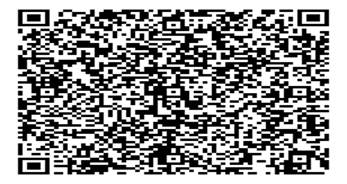 ТРЕБОВАНИЯ К УЧАСТНИКАМ ОТБОРА
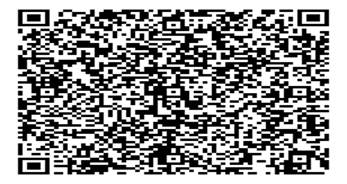 ПЕРЕЧЕНЬ ДОКУМЕНТОВ (модернизация)
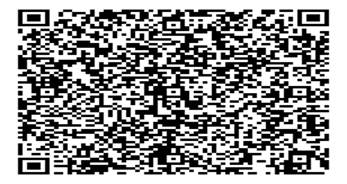 Конкурсная процедура
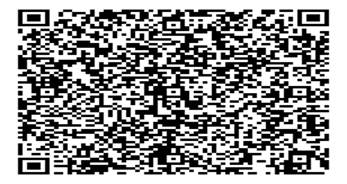 Субсидия предоставляется получателю на возмещение части понесенных затрат:
а) для резидентов промышленного (индустриального) парка, агропромышленного парка, технопарка, промышленного технопарка, промышленной площадки не более 90 процентов от произведенных затрат, но не более 1,0 млн рублей, 
б) для хозяйствующих субъектов и физических лиц, применяющих специальный налоговый режим, осуществляющих деятельность на территории, непосредственно примыкающей к пунктам пропуска через государственную границу Российской Федерации, а также для получателей, занимающихся производством изделий народных художественных промыслов, не более 70 процентов от произведенных затрат, но не более 1,0 млн рублей, 
в) для остальных получателей не более 50 процентов от произведенных затрат, но не более 1,0 млн рублей.
 
.
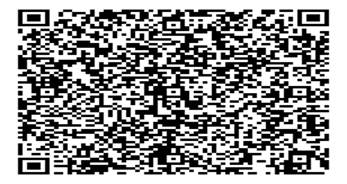 Получатель субсидии обязан обеспечить результативность показателей:
сохранение среднесписочной численности работников (без внешних совместителей) в течение 12 месяцев с момента получения субсидии на уровне не ниже достигнутого на момент подачи заявки при размере полученной субсидии
 ниже 750 тысяч рублей.
создание новых рабочих мест в ГОД получения субсидии и сохранение вновь созданных рабочих мест в течение ДВУХ лет с момента получения субсидии из расчета
 - 1 рабочее место на каждые 750 тысяч рублей полученной субсидии;
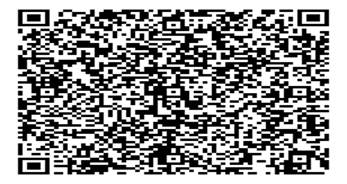 СУБСИДИИ СУБЬЕКТАМ СОЦИАЛЬНОГО ПРЕДПРИНИМАТЕЛЬСТВА (ГРАНТЫ)
Получатели:
а) социальные предприятия, сведения о которых внесены в Единый реестр субъектов МСП в период с 10 июля по 31 декабря текущего календарного года;
б) индивидуальный предприниматель в возрасте до 25 лет включительно и на дату подачи документов для получения гранта официально зарегистрирован.
Гранты предоставляются субъектам малого и среднего предпринимательства при соблюдении следующих условий: 
а) зарегистрированы и осуществляют деятельность территории Республики Алтай; 
б) субъект малого и среднего предпринимательства прошел обучение в рамках обучающей программы или акселерационной программы в течение года до момента получения гранта, проведение которой организовано центром поддержки предпринимательства, центром инновации социальной сферы центра "Мой бизнес" или АО "Федеральная корпорация по развитию малого и среднего предпринимательства:  
по направлению осуществления деятельности в сфере социального предпринимательства для впервые признанного социального предприятия; 
по направлению осуществления предпринимательской деятельности для молодого предпринимателя.
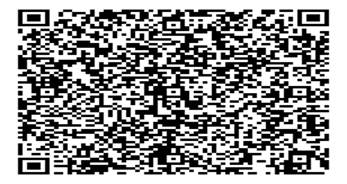 ЦЕЛИ ГРАНТА
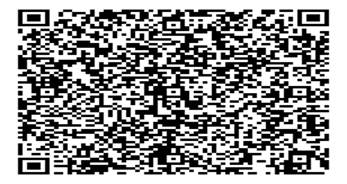 ЦЕЛИ ГРАНТА
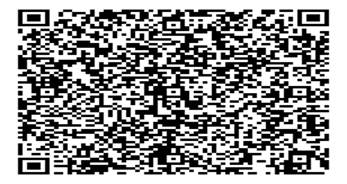 Конкурсная процедура
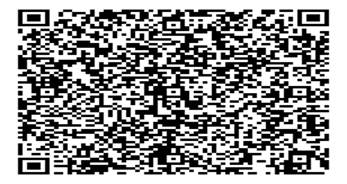 ПЕРЕЧЕНЬ ДОКУМЕНТОВ:
в) для молодого предпринимателя - копию документа, удостоверяющего личность физического лица и дату его рождения.
а) бизнес-план проекта, содержащий план расходов с указанием перечня приобретаемого имущества, выполняемых работ, оказываемых услуг, 
б) документ, подтверждающий прохождение обучения в рамках обучающей программы;
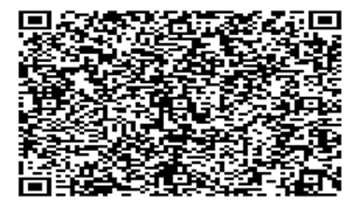 КРИТЕРИИ ОЦЕНКИ БИЗНЕС - ПЛАНА
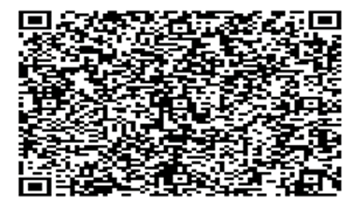 КРИТЕРИИ ОЦЕНКИ БИЗНЕС - ПЛАНА
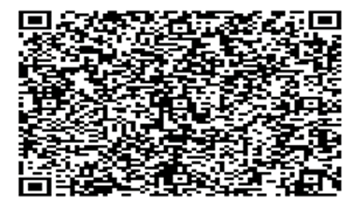 КРИТЕРИИ ОЦЕНКИ БИЗНЕС - ПЛАНА
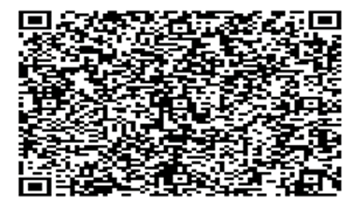 Размер гранта определяется Комиссией
МИНИМАЛЬНЫЙ РАЗМЕР – 100 ТЫС. РУБЛЕЙ

МАКСИМАЛЬНЫЙ РАЗМЕР – 500 ТЫС. РУБЛЕЙ

Софинансирование субъектом МСП расходов не менее 25% от размера расходов, предусмотренных на реализацию проектов.
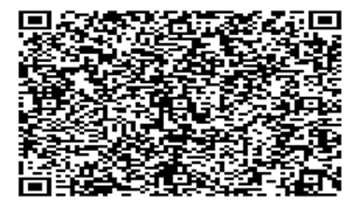 ОБЯЗАТЕЛЬСТВО СУБЬЕКТА МСП:
для молодого предпринимателя - ежегодно в течении 3  лет, представлять в Министерство информацию о финансово-экономических показателях своей деятельности по форме, установленной соглашением;
ведение получателем гранта раздельного бухгалтерского учета в отношении полученных средств гранта
для социального предприятия - ежегодно в течение 3 лет, подтверждать статус социального предприятия;

Сохранение не менее 100 % постоянных рабочих мест В течении 3 -х последующих лет.
ЖДЕМ ВАС
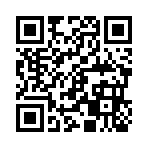 Минэкономразвития Республики Алтай тел.: 8 (388-22) 2-55-       38 (с 9:00 до 18:00), okr@mineco04.ru  ; сайт https://минэко04.рф/ https://t.me/tupikinvv, ttps://vk.com/public_mineco04

                 Центр Мой бизнес тел.: 8 (983) 580-03-81 (круглосуточно), 8 (388-22) 4-72-41 (с 9:00 до 18:00), Binkra@yandex.ru;  сайт   https://мойбизнес04.рф/ 

Фонд поддержки малого и среднего предпринимательства РА тел.: 8 (983) 052-01-91, (388-22) 4-72-21 (с 9:00 до 18:00), fond-ra@yandex.ru;
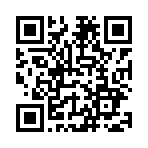 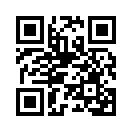 ЖДЕМ ВАС
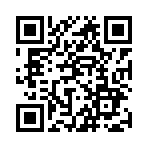 Гарантийный фонд Республики Алтай 
                          тел.: 8 (388-22) 2-05-49 (с 9:00 до 18:00), fond-04@yandex.ru;


                              Центр поддержки экспорта Республики Алтай 
                         тел.: 8-800-2500-128 (с 9:00 до 18:00), centex.04@yandex.ru;


БЛАГОДАРЮ ЗА ПАРТНЕРСТВО
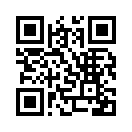